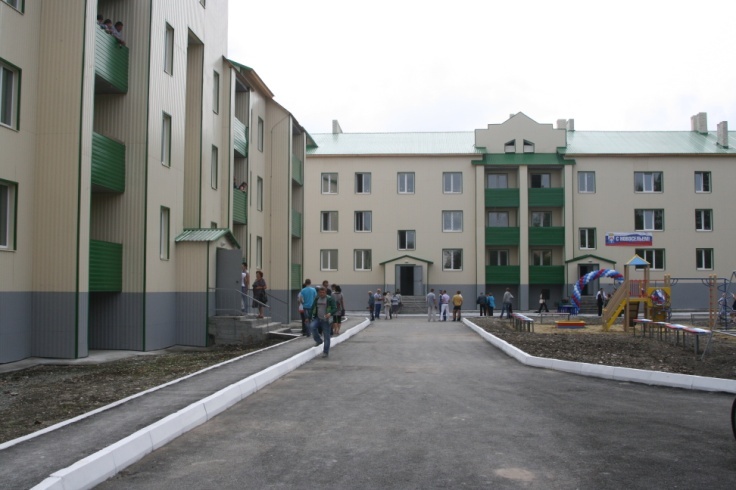 Финансовое управление администрации Серовского городского округа
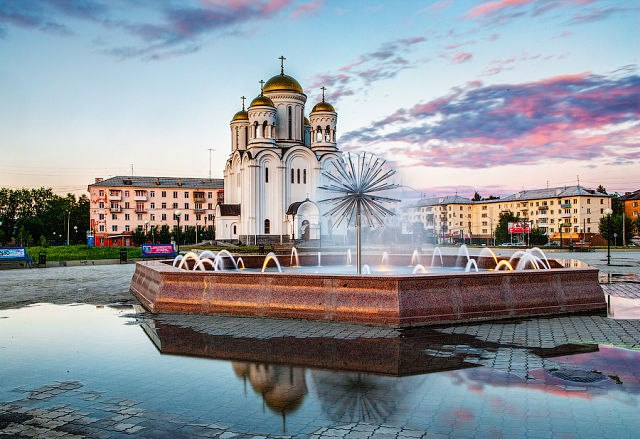 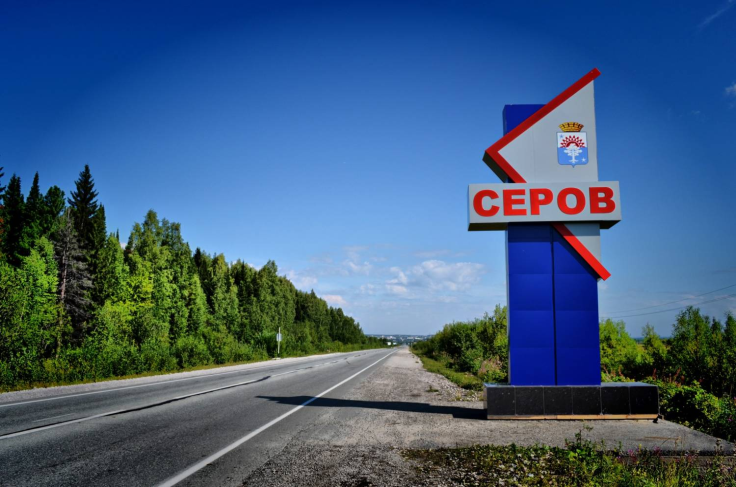 БЮДЖЕТ 
ДЛЯ ГРАЖДАН
«О бюджете Серовского городского округа на 2016 год»
Решение Думы Серовского городского округа  от  15.12.2015г.  № 313
2016 год                            г. Серов
2
3
4
5
6
7
8-9
10
11
12
13
14
15
16-17
18-21
22

23
24
25

26-30
31
32-34
35-36

37
38-39
40-42

43-44
45-46
47-48

49-50

51-52


53

54

55
56

57
Оглавление
Основные понятия			
Описание административно-территориального деления
Основы составления проекта бюджета
Основные показатели социально-экономического развития
Основные характеристики бюджета Серовского городского округа
Основные параметры бюджета Серовского городского округа
Доходы  и расходы бюджета Серовского городского округа в 2016 году
Доходы бюджета Серовского городского округа
Структура доходов бюджета Серовского городского округа в 2016 году
Налоговые доходы 
Неналоговые доходы  
Безвозмездные поступления 
Межбюджетные отношения
Доходы бюджета (безвозмездные поступления)
Основные мероприятия по дополнительной мобилизации доходов бюджета
Расходы бюджета Серовского городского округа
Структура расходов бюджета Серовского городского округа
Динамика распределения расходов бюджета Серовского городского округа
Расходы бюджета (Объемы финансирования)
Муниципальные программы Серовского городского округа
Развитие системы образования
Развитие транспорта, дорожного хозяйства, благоустройства и социально-бытового обслуживания
Реализация основных направлений в строительном комплексе
Управление муниципальным имуществом
Обеспечение безопасности жизнедеятельности населения и территории
Молодежь Серовского городского округа
Развитие культуры в Серовском городском округе
Дополнительные меры социальной поддержки отдельных категорий граждан Серовского городского округа
Развитие физической культуры и спорта в  Серовском городском округа
Развитие жилищно-коммунального хозяйства, охрана окружающей среды и повышение энергетической эффективности на территории Серовского городского круга
Структура муниципальных программ Серовского городского округа в 2016 году
Финансирование социально-значимых объектов (отдельные объекты бюджетных инвестиций)
Источники финансирования дефицита бюджета
Параметры муниципального долга Серовского городского округа на 2016 год
Контактная информация
Оглавление
Бюджет  –  форма  образования  и  расходования  денежных  средств,  предназначенных для  финансового  обеспечения  задач  и  функций  государства  и  местного самоуправления
Доходы  бюджета  –  поступающие  в  бюджет  денежные  средства,  за  исключением источников финансирования дефицита бюджета
Расходы  бюджета  –  выплачиваемые  из  бюджета  денежные  средства,  за исключением источников финансирования дефицита бюджета
Дефицит бюджета – превышение расходов  бюджета над его доходами
Профицит бюджета – превышение доходов бюджета над его расходами
Государственный (муниципальный) долг - обязательства публично-правового образования по полученным кредитам, выпущенным ценным бумагам, предоставленным гарантиям перед третьими лицами
 Межбюджетные  трансферты  –  денежные  средства,  направляемые  из  одного уровня бюджетной системы в другой:
          Дотации - межбюджетные трансферты, предоставляемые на безвозмездной и безвозвратной основе без установления направлений и (или) условий их использования
Субвенции  –   межбюджетные трансферты, предоставляемые местным бюджетам в целях финансового обеспечения расходных обязательств муниципальных образований, возникающих при выполнении государственных полномочий Российской Федерации, субъектов Российской Федерации, переданных для осуществления органам местного самоуправления в установленном порядке
Субсидии  –  межбюджетные трансферты, предоставляемые бюджетам муниципальных образований в целях софинансирования расходных обязательств, возникающих при выполнении полномочий органов местного самоуправления по вопросам местного значения
Муниципальная  программа  –  документ  стратегического  планирования, содержащий  комплекс  планируемых  мероприятий,  взаимоувязанных  по  задачам, срокам  осуществления,  исполнителям  и  ресурсам  и  обеспечивающих  наиболее эффективное  достижение  целей  и  решение  задач  социально-экономического развития Серовского городского округа.
Основные понятия
Первое поселение на месте нынешнего города Серова возникло в 1894 году при строительстве сталерельсового завода, названного Надеждинским по имени владелицы Богословского горного округа (БГО) Надежды Михайловны Половцевой. Завод был заложен на левом берегу реки Каквы в 10 км от села Филькино. 
Заводской поселок по старой уральской традиции получил название Надеждинский завод. 
В сентябре 1919 года по Постановлению Екатеринбургского губернского ВРК поселок Надеждинский завод был преобразован в город Надеждинск. 
Согласно Постановлению Президиума ВЦИК от 20 июня 1933 года г.Надеждинск выделен из Надеждинского района в самостоятельную административно-хозяйственную единицу с непосредственным подчинением облисполкому. Утверждена расширенная черта города с включением в нее селений Вятчининой, Мякоткиной, Медянкиной и земельного участка центрального углежжения. 
В 1930-ые годы город неоднократно менял свое название. 
19 января 1934 года Постановлением № 6809 Малого Президиума Уральского областного исполнительного комитета город Надеждинск был переименован в город Кабаковск. 
7 июня 1939 года Указом Президиума Верховного Совета СССР город Надеждинск был переименован в город Серов в честь легендарного летчика - Героя Советского Союза Анатолия Константиновича Серова. 
В границах муниципального образования Серовсикй городской округ находятся населенные пункты: город Серов, поселок Марсяты, деревня Петрова, поселок Кардон, поселок Ларьковка, село Андриановичи, поселок Межевая, поселок Красный Яр, поселок Мирный, поселок Еловка Новая, поселок Подгарничный, поселок Лесоразработки, поселок Танковичи, деревня Масловка, деревня Еловка, поселок Ключевой, село Филькино, поселок Черноярский, поселок Урай, поселок Нижняя Пристань, поселок при железнодорожной станции Поспелково, поселок Старое Морозково, поселок Морозково, поселок при железнодорожной станции Морозково, поселок Красноярка, поселок Поперечный, поселок Вагранская, деревня Морозково, деревня Поспелкова, деревня Семенова, деревня Магина, поселок Красноглинный, деревня Еловый Падун, поселок Сотрино, поселок Новое Сотрино, поселок Первомайский, поселок Боровой. 
Административным центром Серовского городского округа является город Серов. Он находится на восточном склоне Уральских гор, в долине реки Каква и расположен на расстоянии 338 км. от областного центра г.Екатеринбург и на расстоянии 2050 км. от г.Москвы. Общая площадь города Серова в пределах городской черты - 9399 га. Город Серов является крупным железнодорожным узлом, образованный пересечением двух меридиальных железнодорожных магистралей Екатеринбург-Серов-Ивдель-Приобье, Серов-Алапаевск-Егоршино-Богданович-Челябинск. В 30 км к северу от города Серова находится город Краснотурьинск, в 50 км к югу - город Новая Ляля. 
Основной водной артерией является река Сосьва, в которую впадают реки Лангур, Волчанка, Турья, Каква, Красноярка и ряд других небольших по размеру рек и ручьев. Вся система рек и речек входит в бассейн р.Тавды. Самым крупным притоком р.Сосьва является р.Каква, которая берет начало с Уральского хребта. 
Серов является чем-то вроде перевала между Средним и Северным Уралом, и не случайно он назван северными воротами Урала.
Описание административно-территориального деления
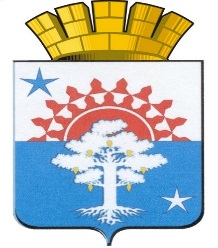 Муниципальные программы городского округа
Основные направления бюджетной и налоговой политики
Прогноз социально-экономического развития городского округа
Бюджетное послание Президента Российской Федерации
Основы составления проекта бюджета
Составление проекта бюджета городского округа
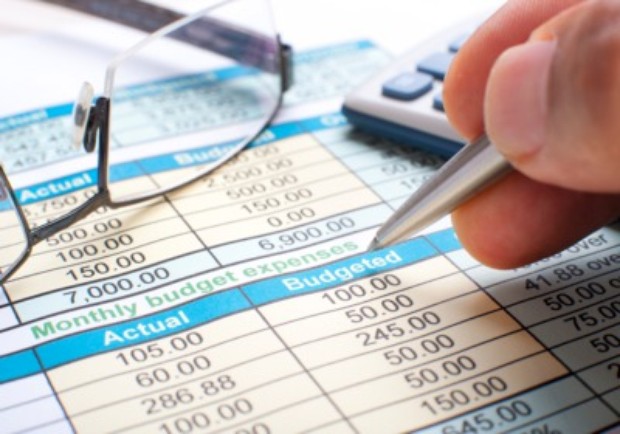 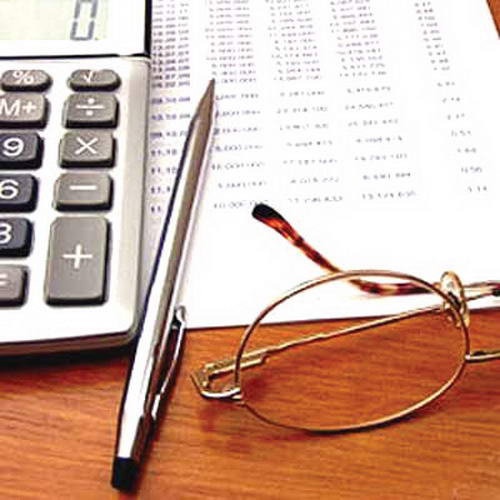 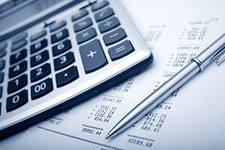 Основные показатели социально – экономического развития
Основные характеристики  бюджета Серовского городского округа
Основные параметры бюджета Серовского городского округа
Основные параметры бюджета Серовского городского округа
Структура расходов бюджета СГО
Доходы  и  расходы бюджета Серовского городского округа в 2016 году
Доходы бюджета Серовского городского округа
Доходы бюджета городского округа образуются за счет налоговых и неналоговых доходов, а также за счет безвозмездных поступлений.
Доходы – денежные средства 
поступающие в бюджет
НАЛОГОВЫЕ 
ДОХОДЫ 
Поступление от уплаты 
федеральных, 
региональных и 
местных налогов
 и сборов, 
предусмотренных 
НК РФ, 
нормативными 
правовыми актами
 Серовского городского 
округа и 
решениями Думы 
Серовского городского
 округа
НЕНАЛОГОВЫЕ 
      ДОХОДЫ 
Платежи, которые 
включают в
себя: доходы от 
использования и
продажи имущества, 
платные услуги
 муниципальных
учреждений, доходы 
от продажи 
материальных 
и нематериальных 
активов, штрафы за 
нарушение
Законодательства, иные 
неналоговые доходы
БЕЗВОЗМЕЗДНЫЕ 
ПОСТУПЛЕНИЯ
Поступления в 
местный 
бюджет из областного 
бюджета 
межбюджетных 
трансфертов 
в виде дотаций, 
субсидий, субвенций 
и иных 
межбюджетных 
трансфертов, а 
также поступления от 
физических и 
юридических лиц 
(кроме налоговых и 
неналоговых доходов)
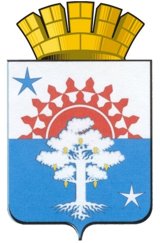 Структура доходов бюджета Серовского городского округа в 2016 году
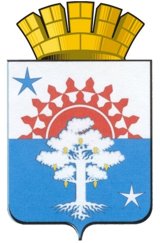 Налоговые доходы  985 750,1 тыс.руб.
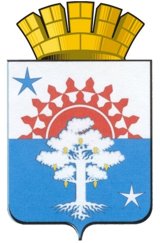 Неналоговые доходы 153 372,2  тыс.руб.
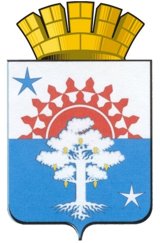 Безвозмездные поступления 1 111,7 тыс.руб.
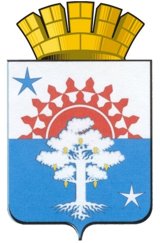 Межбюджетные трансферты – средства, предоставляемые одним бюджетом бюджетной системы Российской Федерации другому бюджету.
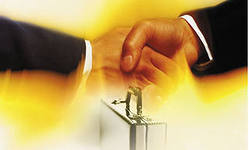 Межбюджетные отношения
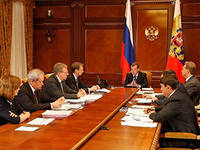 Межбюджетные отношения – взаимоотношения между публично правовыми образованиями по вопросам регулирования бюджетных правоотношений, организации и осуществления бюджетного процесса.
Из областного бюджета в бюджет городского округа перечисляются межбюджетные трансферты в форме:
Дотаций – без определения конкретной цели их использования

Субсидий – в целях софинансирования расходных обязательств муниципального образования по вопросам местного значения

Субвенций – на выполнение переданных государственных полномочий Российской Федерации и Свердловской области

Иных межбюджетных трансфертов
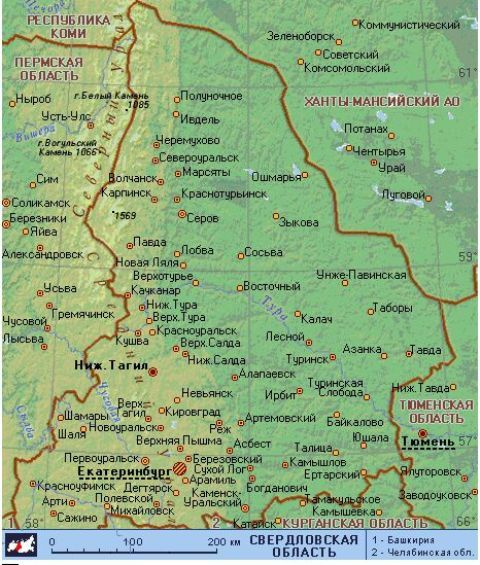 Межбюджетные отношения
Доходы бюджета (безвозмездные поступления)
На 2016 год в бюджет города планируется поступление по 15 видам межбюджетных трансфертов. Поступление межбюджетных трансфертов будет уточняться после каждого распределения Правительством Свердловской области межбюджетных трансфертов между муниципальными образованиями области и утверждения их в областном бюджете.
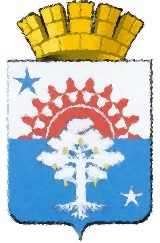 СУБВЕНЦИИ
На финансовое обеспечение государственных гарантий реализации прав на получение общедоступного и бесплатного дошкольного, начального общего, основного общего, среднего общего образования в муниципальных общеобразовательных организациях  и финансовое обеспечение дополнительного образования детей
757 929,0 тыс.руб.
47 243,0 тыс.руб.
1 402,0 тыс.руб.
На осуществление государственного полномочия Свердловской области по хранению, комплектованию, учету и использованию архивных документов, относящихся к государственной собственности Свердловской области
На осуществление государственного полномочия Свердловской области по предоставлению отдельным категориям граждан компенсаций расходов на оплату жилого помещения и коммунальных услуг
123 355,0 тыс.руб.
23 060,0 тыс.руб.
На осуществление государственного полномочия Российской Федерации по предоставлению мер социальной поддержки по оплате жилого помещения и коммунальных услуг
Доходы бюджета (безвозмездные поступления)
На осуществление государственных полномочий по составлению списков кандидатов в присяжные заседатели федеральных судов общей юрисдикции по муниципальным образованиям, расположенным на территории Свердловской области
51,6 тыс.руб.
На осуществление государственного полномочия Свердловской области по предоставлению гражданам субсидий на оплату жилого помещения и коммунальных услуг
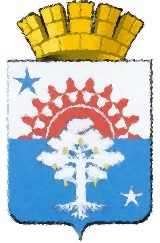 СУБВЕНЦИИ
На осуществление государственного полномочия Свердловской области по предоставлению гражданам, проживающим на территории Свердловской области, меры социальной поддержки по частичному освобождению от платы за коммунальные услуги
567,0 тыс.руб.
150,1 тыс.руб.
На осуществление государственного полномочия Свердловской области по созданию административных комиссий
0,1 тыс.руб.
0,1 тыс.руб.
На осуществление государственного полномочия Российской Федерации по подготовке и проведению Всероссийской сельскохозяйственной переписи
782,3 тыс.руб.
Доходы бюджета (безвозмездные поступления)
На осуществление государственного полномочия Свердловской области   по организации проведения мероприятий по отлову и содержанию безнадзорных собак
2 473,6 тыс.руб.
На осуществление государственного полномочия Свердловской области по определению перечня должностных лиц, уполномоченных составлять протоколы об административных правонарушениях, предусмотренных законом Свердловской области
На осуществление гос. полномочий СО по постановке на учет и учету граждан РФ, имеющих право на получение жилищных субсидий на приобретение или строительство жилых помещений.
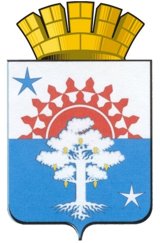 СУБСИДИИ
На выравнивание 
обеспеченности 
муниципальных 
районов 
(городских округов) 
по 
реализации ими их 
отдельных 
расходных 
обязательств
На организацию 
отдыха детей в
 каникулярное время
На осуществление 
мероприятий 
по организации 
питания в 
муниципальных
 общеобразовательных 
организациях
52 236,0 
тыс.руб.
20 493,7 
тыс.руб.
57 472,0 
тыс.руб.
Доходы бюджета (безвозмездные поступления)
21
Основные мероприятия по дополнительной мобилизации доходов бюджета
Направление исковых заявлений о взыскании сумм необосновательного обогащения за пользование неоформленными земельными участками под законченными строительством объектами недвижимого имущества
Организация работы с убыточными организациями, с хозяйствующими субъектами, представляющими «нулевую» отчетность и осуществляющими реальную финансово-хозяйственную деятельность путем заслушивания руководителей (собственников) в целях выработки рекомендаций по переводу этих предприятий в категорию безубыточных (прибыльных)
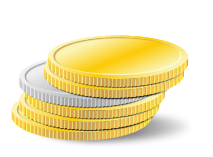 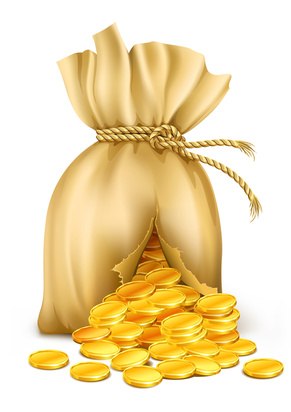 Организация работы по выявлению резервов поступлений в местный бюджет налога на доходы физических лиц путем проведения работы с руководителями организаций  по вопросам установления заработной платы в размере не ниже величины прожиточного минимума, изыскания возможности повышения средней заработной платы на предприятии,  своевременности выплаты заработной платы и перечисления хозяйствующими субъектами  (налоговыми агентами) удержанных сумм налога на доходы физических лиц (в том числе проведение комиссий  по легализации заработной платы)
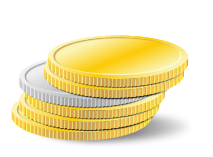 Проведение в отношении организаций 
и индивидуальных предпринимателей, осуществляющих использование имущества, комплекса мероприятий по осуществлению контроля за своевременностью и полнотой перечисления в бюджет Серовского городского округа средств от использования муниципального имущества:
- доходов от сдачи в аренду имущества, находящегося в муниципальной собственности;
доходов от арендной платы  
за земельные участки.
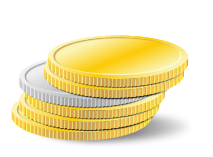 Осуществление контроля за своевременностью передачи на реализацию арестованного имущества организаций-недоимщиков, полнотой и правильностью исполнения  документов о взыскании денежных средств в бюджет Серовского городского округа
Проведение контрольных мероприятий по вопросу целевого  использования земельных участков, находящихся в государственной собственности и собственности муниципального образования
Расходы бюджета Серовского городского округа
Расходы бюджета – выплачиваемые из бюджета денежные средства, за исключением средств, являющихся  источниками финансирования дефицита бюджета.
Классификация расходов
по признакам
Функциональная классификация отражает направление средств бюджета на выполнение основных функций  (раздел→ подраздел→ целевые статьи→ виды расходов)
Ведомственная классификация расходов бюджета непосредственно связана со структурой управления, она отображает группировку юридических лиц, получающих бюджетные средства (главные распорядители бюджетных средств)
Экономическая 
классификация показывает деление расходов 
 на текущие и капитальные, а также на выплату заработной платы, на материальные затраты, на приобретение товаров и услуг (категория расходов→ группы→ предметные статьи→ подстатьи)
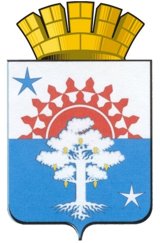 Структура расходов бюджета Серовского городского округа
Динамика распределения расходов бюджета Серовского городского округа
25
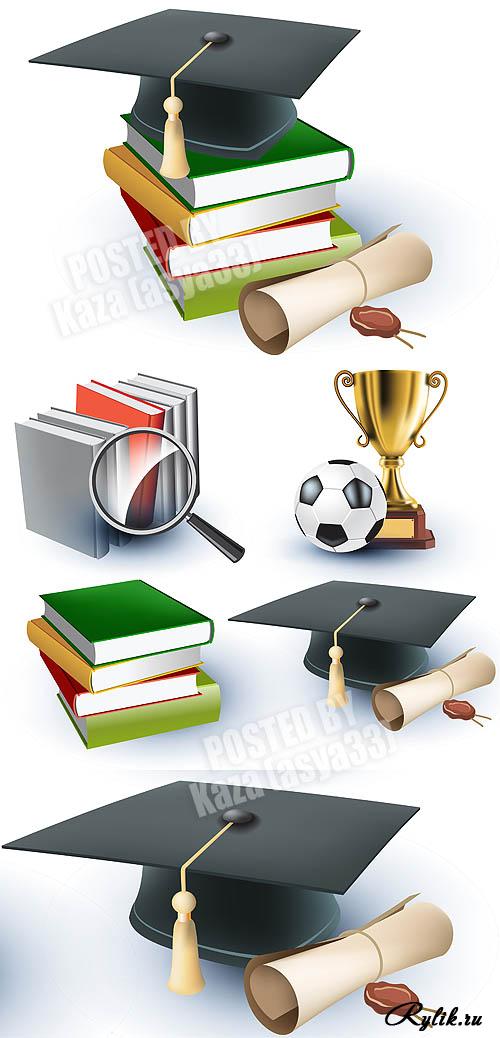 1 460,8 млн. руб. на финансирование образования
Расходы бюджета (объемы финансирования)
118,6 млн.руб. на финансирование отраслей национальной экономики
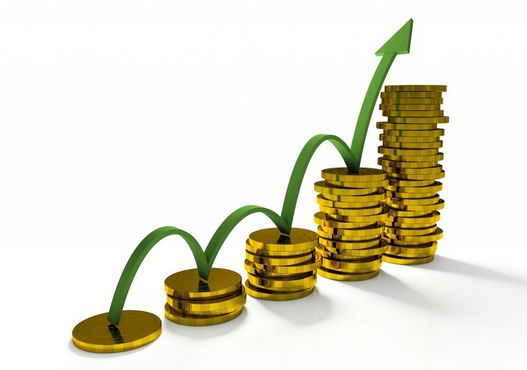 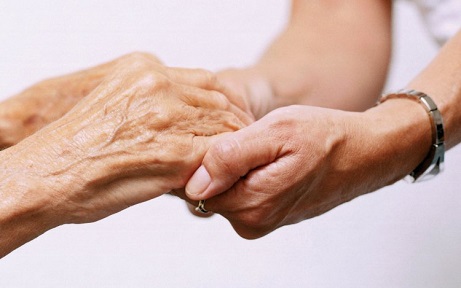 223,8 млн. рублей
на финансирование социальной политики
139,6 млн. рублей на общегосударственные расходы
Расходы бюджета (объемы финансирования)
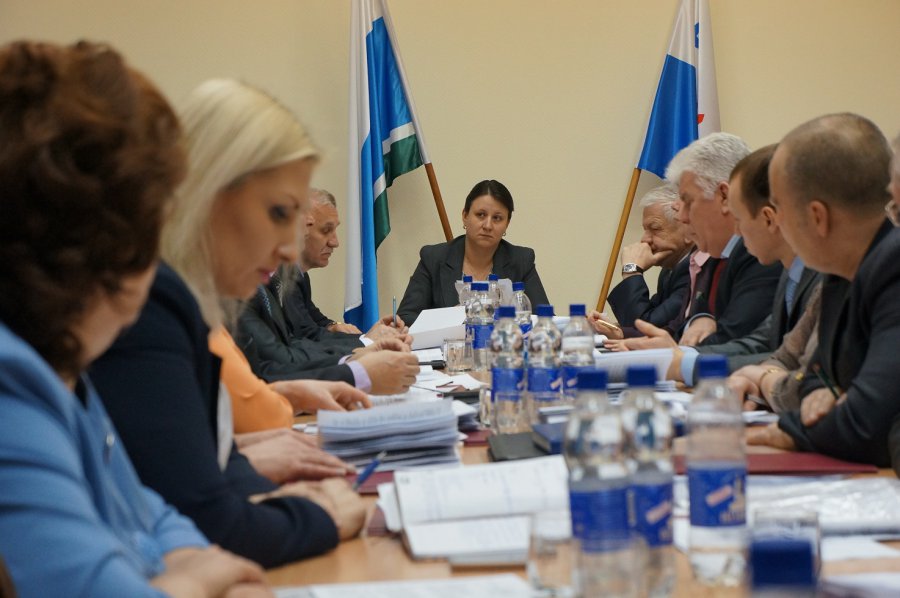 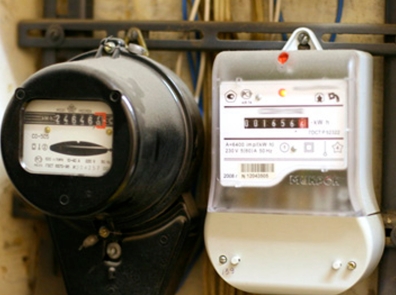 137,7 млн. рублей
на жилищно-коммунальное хозяйство
Расходы бюджета (объемы финансирования)
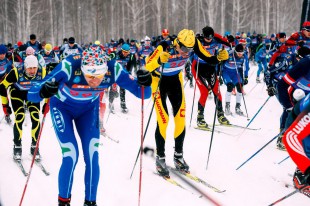 51,6 млн. рублей
на физическую культуру и спорт
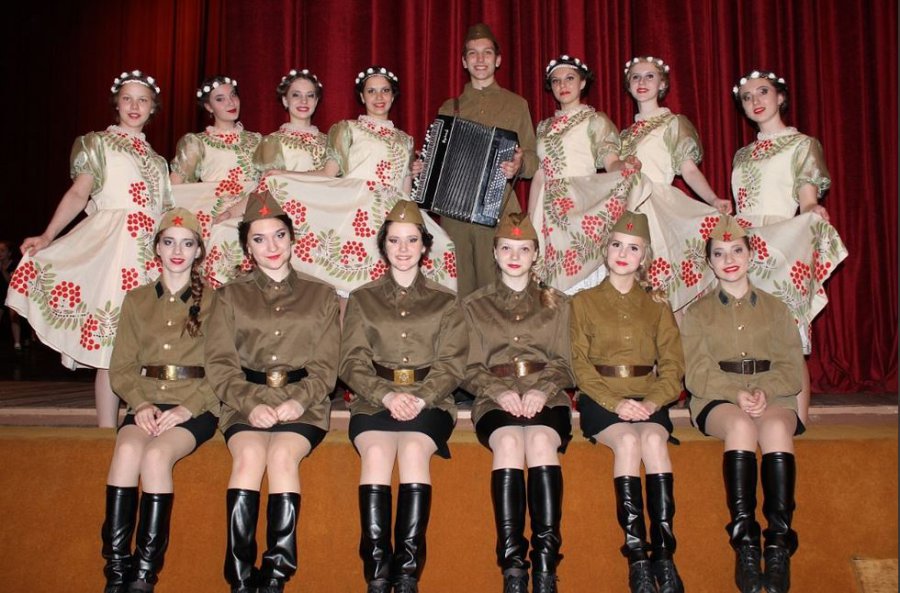 117,7 млн. рублей
на культуру, кинематографию
2,2 млн. рублей
на средства массовой информации
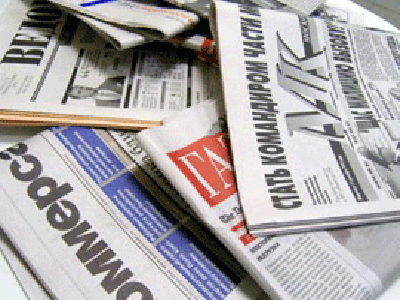 Расходы бюджета (объемы финансирования)
12,9 млн. рублей
на обслуживание государственного и муниципального долга
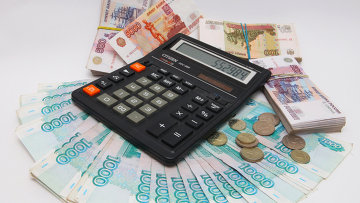 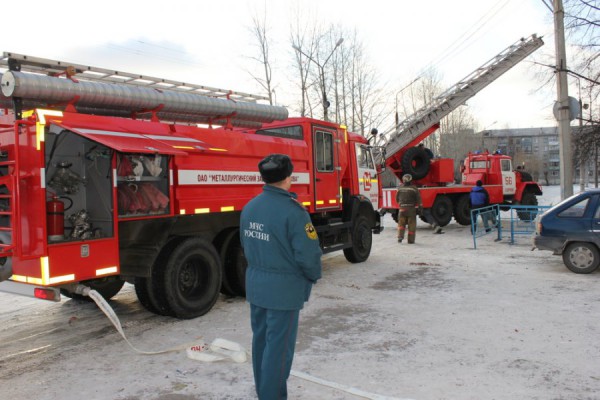 37,9 млн. рублей
на национальную безопасность и правоохранительную деятельность
Расходы бюджета (объемы финансирования)
2,2 млн. рублей
на охрану окружающей среды
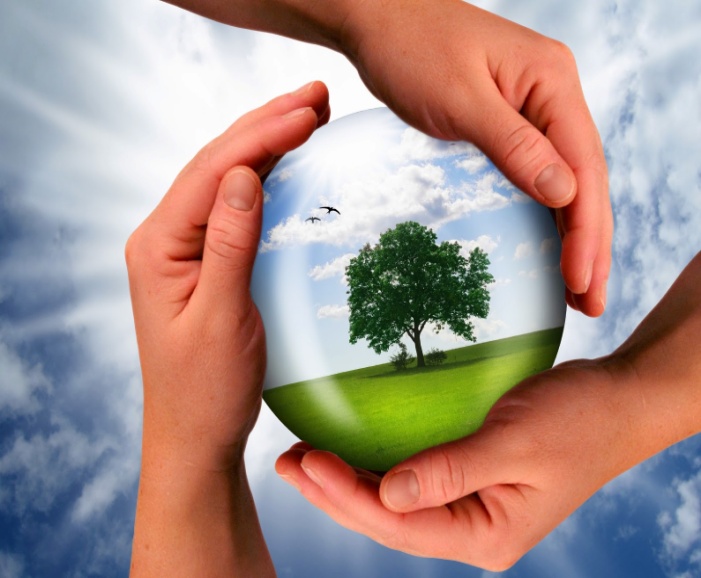 В соответствии с принятыми в 2013 году изменениями в Бюджетный кодекс Российской Федерации, бюджет Серовского городского округа на 2016 год сформирован не только в функциональной, но и в программной структуре расходов, на основе утвержденных 16 муниципальных программ.
В соответствии с Перечнем муниципальных программ, утвержденным постановлением администрации Серовского городского округа от 22.10.2015 № 1615 (с внесенными изменениями и дополнениями), в решении Думы представлены расходы на реализацию следующих муниципальных программ:
Муниципальные программы Серовского городского округа
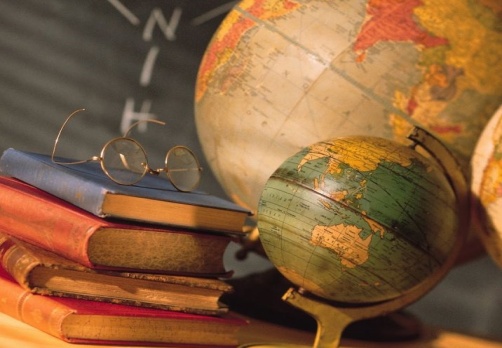 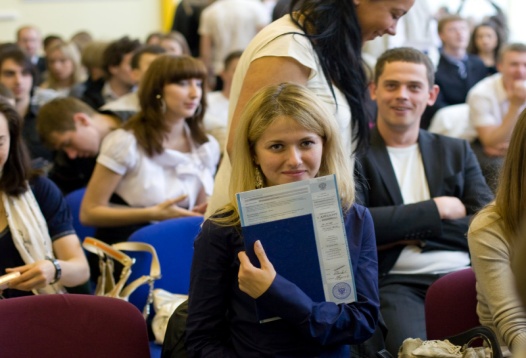 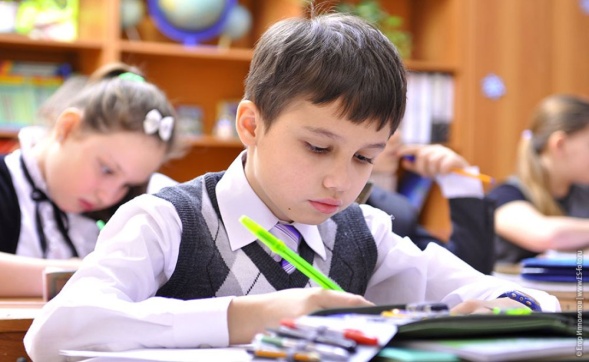 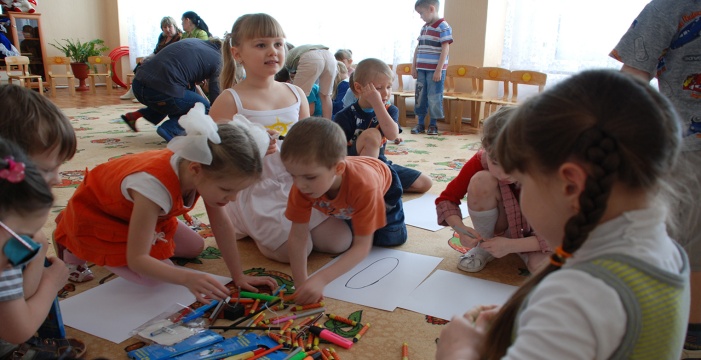 Общий объем расходов бюджета – 1 355  067 183 руб., из 
них за счет средств областного бюджета  835 894 700 руб.
Основные подпрограммы, финансирование которых осуществляется в рамках  муниципальной программы в 2016 году
590 659 743 руб. -  «Развитие системы дошкольного  образования в Серовском городском округе» 
599 243 192 руб. -  «Развитие системы общего образования в Серовском городском округе»
63 822 404 руб.  -   "Развитие системы дополнительного образования в Серовском городском округе»
63 482 055 руб.  -  «Организация отдыха детей и молодежи в Серовском городском округе»
19 414 467 руб. – «Обеспечение реализации муниципальной программы «Развитие системы образования  в Серовском городском округе»
915 720 руб. -  «Развитие системы обеспечения качества общего образования»
1 991 900 руб.  -  «Развитие системы поддержки талантливых и одаренных  детей и подростков»
1 805 000 руб.  -  «Развитие кадрового потенциала муниципальных образовательных учреждений Серовского городского округа»
12 828 702 руб. -  «Укрепление и развитие материально-технической базы муниципальных учреждений»
150 000 руб. -  «Создание в общеобразовательных организациях, расположенных в сельской местности, условий для занятия физической культурой и спортом»
150 000 руб.  -  «Доступная среда»
604 000 руб. - «Развитие спортивных объектов» 

Реализация мероприятий позволит достичь целей обозначенных муниципальной программой «Развитие системы образования в Серовском городском округе».
Развитие системы образования
Целевые показатели муниципальной программы
Развитие системы образования
Целевые показатели муниципальной программы
Развитие системы образования
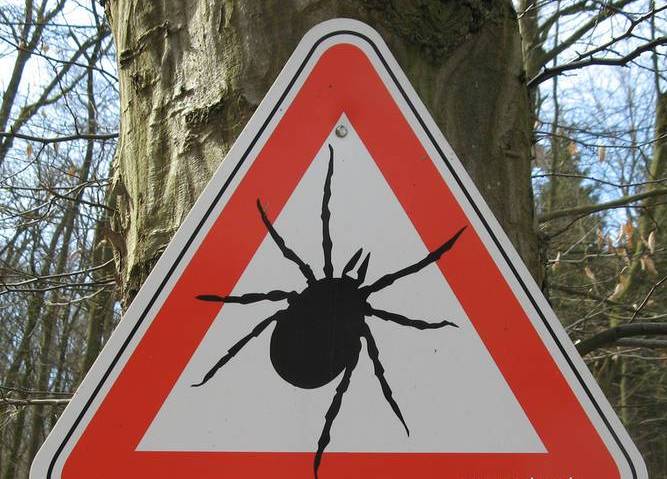 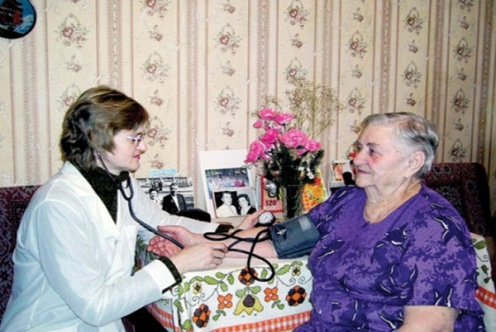 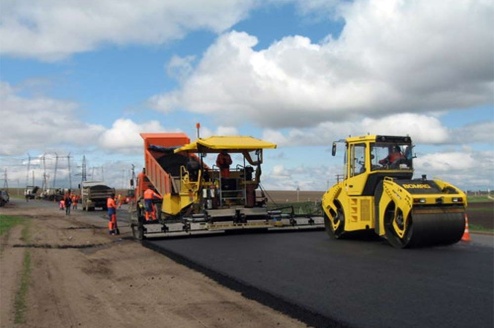 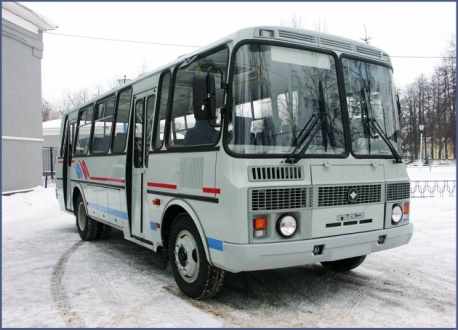 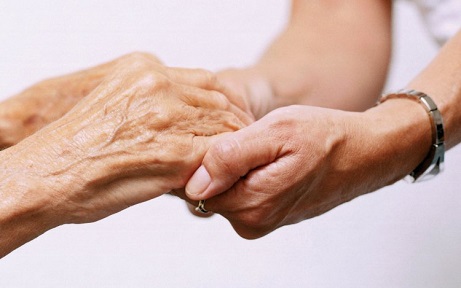 Общий объем расходов бюджета – 307 928 780 руб., из них 
за счет средств областного бюджета 196 698 600 руб.
Основные подпрограммы, финансирование которых осуществляется в рамках  муниципальной программы в 2016 году
38 677 353 руб. – «Благоустройство»
71 351 356 руб. – «Транспортное обслуживание, водное и дорожное хозяйство" 
195 180 971 руб. – «Социальная поддержка, социальное и бытовое обслуживание населения Серовского городского округа»
2 719 100 руб. – «Обеспечение безопасности людей от неблагоприятного воздействия животных и предупреждение распространения заболеваний на территории Серовского городского округа» 


В результате реализации мероприятий муниципальной программы планируется обеспечить решение всех задач и целей обозначенных в муниципальной программе.
Развитие  транспорта, дорожного хозяйства, благоустройства и социально-бытового обслуживания
Целевые показатели муниципальной программы
Развитие  транспорта, дорожного хозяйства, благоустройства и 
социально-бытового обслуживания
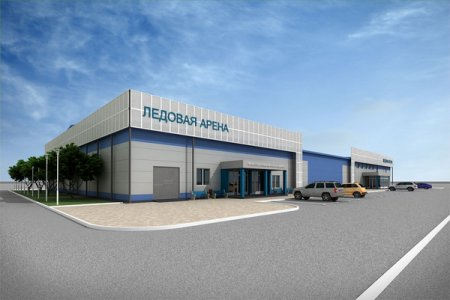 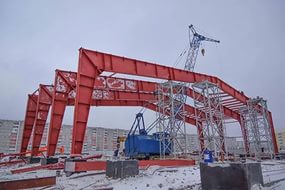 Общий объем расходов бюджета – 15 906 800 рублей
Основные подпрограммы, финансирование которых осуществляется в рамках  муниципальной программы в 2016 году
15 906 800 руб. – «Бюджетные инвестиции в объекты капитального строительства муниципальной собственности»
Целью муниципальной программы  является создание условий для осуществления полномочий органов местного самоуправления Серовского городского округа.
Достижение указанной цели обеспечивается решением следующих задач муниципальной программы:
- Осуществление софинансирования приоритетных муниципальных инвестиционных проектов по развитию инфраструктуры муниципальных образовательных организаций, муниципальных организаций культуры, физической культуры и массового спорта.
Реализация основных направлений в строительном комплексе
В результате реализации мероприятий муниципальной программы в Серовском городском округе в 4 квартале 2016 года планируется завершить строительство физкультурно-оздоровительного комплекса на стадионе «Металлург».
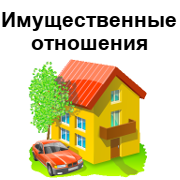 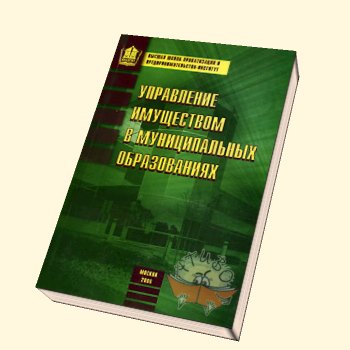 Общий объем расходов бюджета – 26 817 714 рублей
Основные подпрограммы, финансирование которых осуществляется в рамках
 муниципальной программы в 2016 году
25 345 214 руб.  -  «Управление муниципальным имуществом Серовского городского округа»  
1 472 500 руб.  -   «Подготовка документов территориального планирования, градостроительного зонирования и документации по планировке территории Серовского городского округа» 


Реализация мероприятий муниципальной программы позволит:
- обеспечить эффективное, рациональное использование, сохранность и оптимизацию состава муниципальной собственности Серовского городского округа;
- повысить эффективность управления земельными участками, находящимися в муниципальной собственности и не разграниченной государственной собственности;
- создать условия для устойчивого, комплексного развития территории Серовского городского округа в целях обеспечения благоприятных условий для проживания населения, увеличить темп роста строительства жилья, для привлечения инвестиций, в том числе путем предоставления возможности выбора наиболее эффективных видов разрешенного использования земельных участков и объектов капитального строительства.
Управление муниципальным имуществом
отдельные целевые показатели муниципальной программы
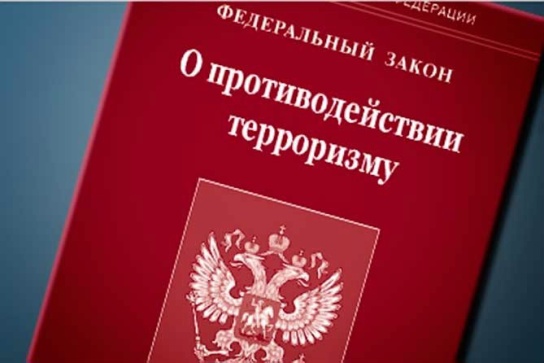 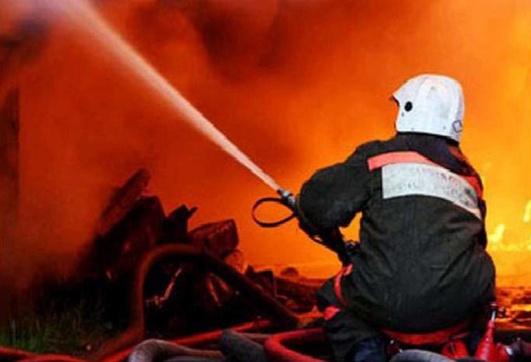 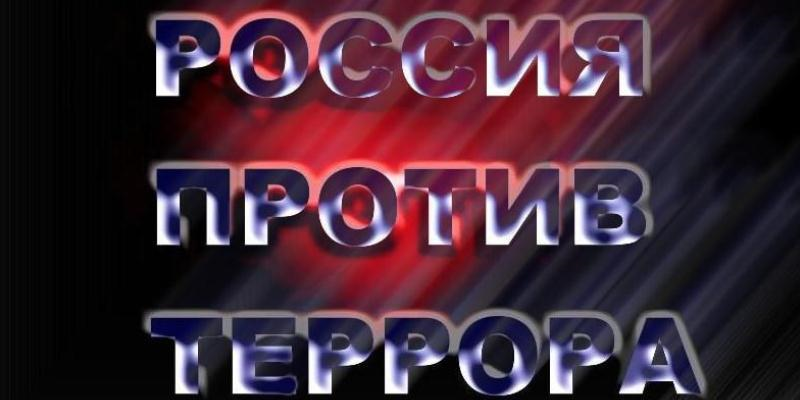 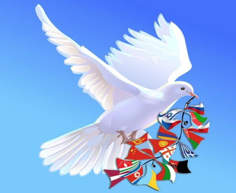 Общий объем расходов бюджета – 37 881 308 рублей
Основные подпрограммы, финансирование которых осуществляется в рамках
 муниципальной программы в 2016 году
2 767 590 руб.  -  «Обеспечение безопасности жизнедеятельности населения Серовского городского округа» 
4 239 900 руб. -   «Обеспечение первичных мер пожарной безопасности на территории Серовского городского округа» 
1 134 000 руб. – «Профилактика экстремизма и терроризма на территории Серовского городского округа» 
29 223 818 руб. -  «Обеспечение реализации Муниципальной программы "Обеспечение безопасности жизнедеятельности населения Серовского городского округа» 
516 000 руб. -  «Обеспечение функционирования аппаратно-программного комплекса "Безопасный город» 

В результате реализации мероприятий муниципальной программы планируется:
- обеспечить первичные меры пожарной безопасности на территории Серовского городского округа;
- повысить роль городского звена Свердловской областной подсистемы единой государственной системы по предупреждению и ликвидации чрезвычайных ситуаций природного и техногенного характера, надежности защиты населения, готовности сил и средств к проведению аварийно-спасательных и других неотложных работ в случаях возникновения чрезвычайных ситуаций природного и техногенного характера;
- проводить профилактику экстремизма и терроризма, обеспечивать общественно-политическую стабильность на территории Серовского городского округа.
Обеспечение безопасности жизнедеятельности населения и территории
отдельные целевые показатели муниципальной программы
Обеспечение безопасности жизнедеятельности населения и территории
Достижение указанных целей обеспечит решение следующих задач  муниципальной программы:
1) предупреждение возникновения и развития чрезвычайных ситуаций на территории Серовского городского округа (реализация мероприятий по укреплению радиационной, химической, медико-биологической, взрывной);
2) повышение готовности органов управления, сил и средств городского звена Свердловской областной подсистемы единой государственной системы предупреждения и ликвидации чрезвычайных ситуаций и оперативности их реагирования на угрозы возникновения чрезвычайных ситуаций и ликвидации последствий чрезвычайных ситуаций;
3) обучение населения действиям в условиях угрозы возникновения чрезвычайных ситуаций и в чрезвычайных ситуациях природного и техногенного характера.
4) организация оповещения населения об опасностях, возникающих при угрозах возникновения или возникновении чрезвычайных ситуациях природного и техногенного характера на территории Серовского городского округа.
5) создание условий для организации добровольной пожарной охраны;
6) создание в целях пожаротушения условий для забора в любое время года воды из источников наружного водоснабжения;
7) принятие мер по локализации пожара и спасению людей и имущества до прибытия подразделений противопожарной службы;
8) оказание содействия органам государственной власти субъекта Российской Федерации в информировании населения о мерах пожарной безопасности.
9) организация мониторинга общественно-политических, социально-экономических и иных процессов, оказывающих влияние на ситуацию в сфере профилактики  экстремизма и  терроризма;
10) организация взаимодействия органов местного самоуправления, территориальных органов федеральных органов исполнительной власти на территории Серовского городского округа, направленного на предупреждение, выявление и последующее устранение причин и условий, способствующих осуществлению террористической и экстремистской деятельности;
11) организация мероприятий по профилактике  экстремизма и терроризма в сферах межнациональных и межрелигиозных отношений, образования, культуры, физической культуры, спорта, в социальной, молодежной и информационной политике;
12) организация взаимодействия с политическими партиями, национальными, религиозными, профсоюзными, ветеранскими и иными общественными объединениями, действующими на территории Серовского городского округа, для профилактики терроризма и экстремизма. 
13) организация и осуществление транспортного обслуживания должностных лиц в случаях, установленных нормативными актами  органов местного самоуправления Серовского городского округа;
14) защита населения и территорий от чрезвычайных ситуаций природного и техногенного характера (за исключением обеспечения безопасности на водных объектах)
Обеспечение безопасности жизнедеятельности населения и территории
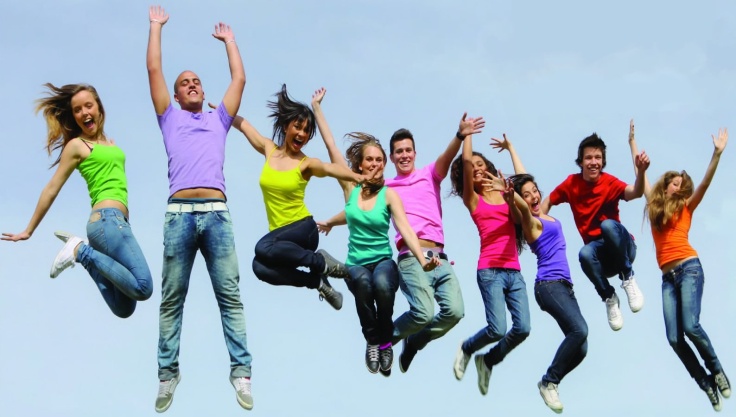 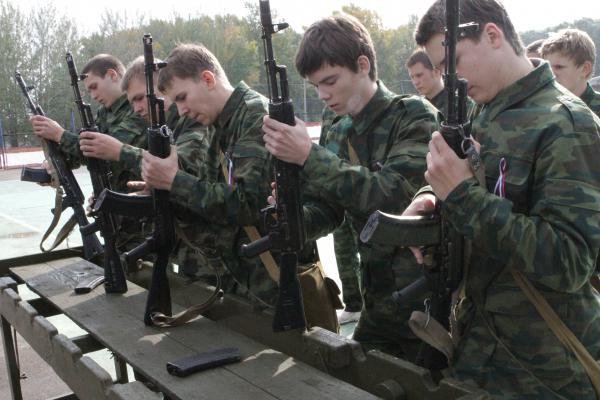 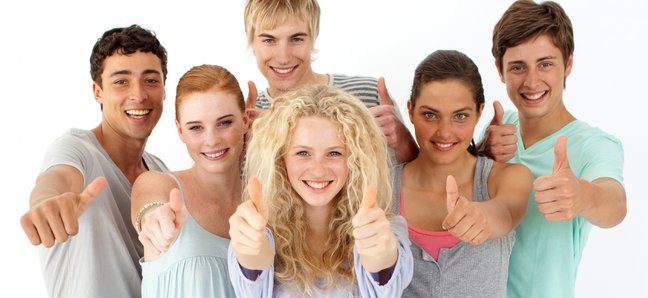 Общий объем расходов бюджета – 48 483 271 рублей
Основные подпрограммы, финансирование которых осуществляется в рамках  муниципальной программы в 2016 году
Молодежь Серовского городского округа
47 190 061 руб. -  «Развитие молодежной политики на территории Серовского городского округа» на 2016 – 2020 годы»
1 293 210 руб. - «Патриотическое воспитание молодежи на территории Серовского городского округа» на 2016 – 2020 годы 


Реализация мероприятий муниципальной программы позволит: 
- создать условия для успешной социализации и эффективной самореализации молодежи, развитие потенциала молодежи и его использование в интересах инновационного развития Серовского городского округа;
- развить системы патриотического воспитания молодежи Серовского городского округа.
Целевые показатели муниципальной программы
Молодежь Серовского городского округа
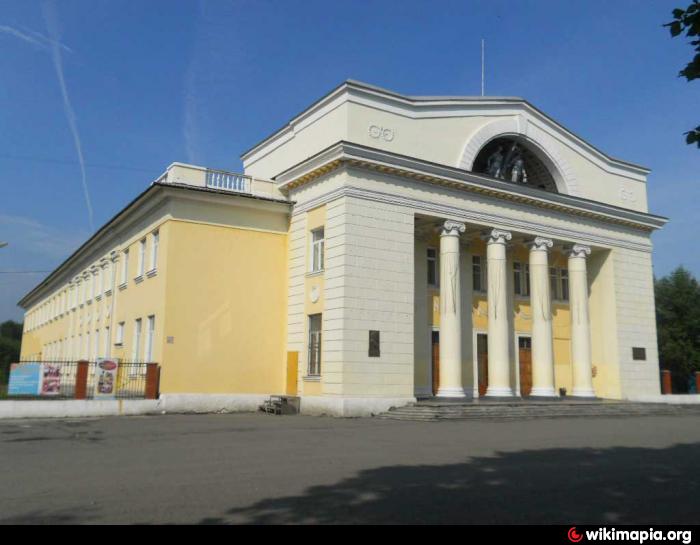 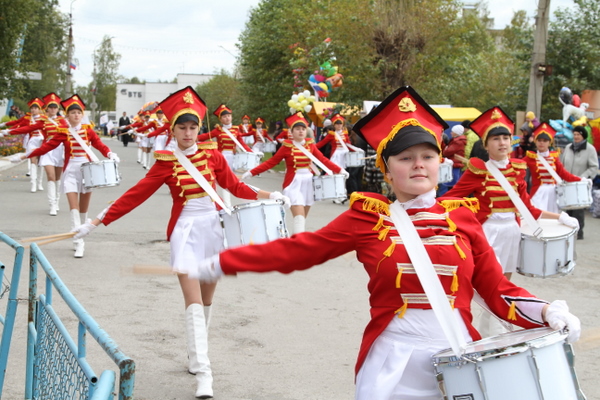 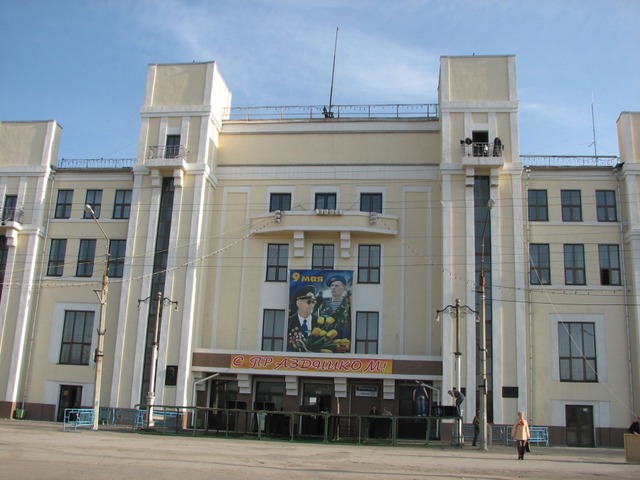 Общий объем расходов бюджета – 176 711 455 рублей
Основные подпрограммы, финансирование которых осуществляется в рамках  муниципальной программы в 2016 году
117 072 581 руб. - «Развитие культуры и искусства» 
57 070 324 руб. - «Развитие дополнительного образования в сфере культуры и искусства» 
1 619 550 руб. - «Развитие информационного пространства, обеспечивающего открытость деятельности муниципальных учреждений» 
507  000 руб. - «Укрепление правопорядка  на территории Серовского городского округа» 
442 000 руб. - «О дополнительных мерах по ограничению распространения ВИЧ-инфекции, вакцинопрофилактика инфекционных заболеваний среди населения Серовского городского округа»

Реализация мероприятий муниципальной программы позволит укрепить и развивать местную культуру путем совершенствования механизмов ее поддержки, обеспечивать духовно-нравственное развитие населения Серовского городского округа.
Развитие культуры в Серовском городском округе
Целевые показатели муниципальной программы
Развитие культуры в Серовском городском округе
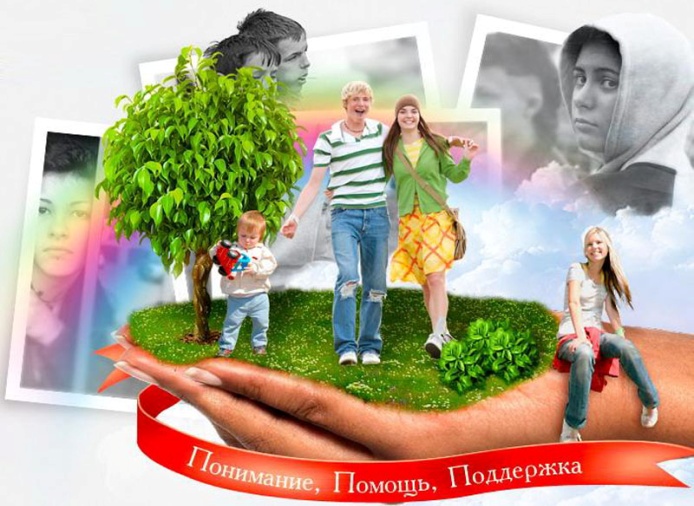 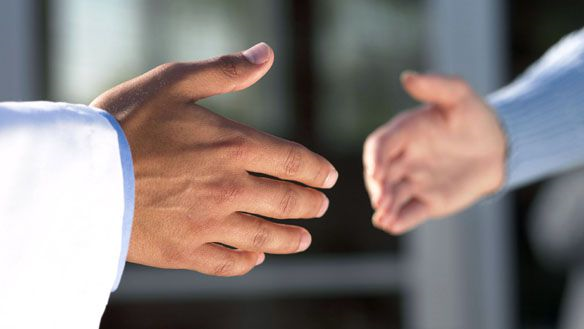 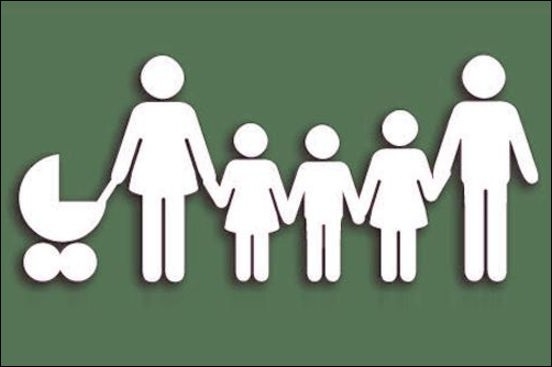 Общий объем расходов бюджета – 9 759 886 рублей
Основные подпрограммы, финансирование которых осуществляется в рамках муниципальной программы в 2016 году
Дополнительные меры социальной поддержки отдельных категорий граждан  Серовского городского округа
1 150 000 руб. - «Социальная поддержка детей, в том числе детей-сирот, детей оставшихся без попечения родителей; лиц из числа  детей-сирот, детей оставшихся без попечения родителей, детей  из многодетных  малообеспеченных семей» 
273 000 руб. -  «Повышение общественной значимости семьи, профилактика социального сиротства»
6 471 886 руб. - «Оказание материальной помощи различным категориям граждан» 
1 380 000 руб. - «Социальная поддержка общественных организаций» 
485 000 руб. - «Проведение социально-значимых мероприятий»


Реализация мероприятий муниципальной программы позволит сохранить систему дополнительных мер по социальной поддержке отдельных категорий граждан Серовского городского округа.
Отдельные целевые показатели муниципальной программы
Дополнительные меры социальной поддержки отдельных категорий граждан  Серовского городского округа
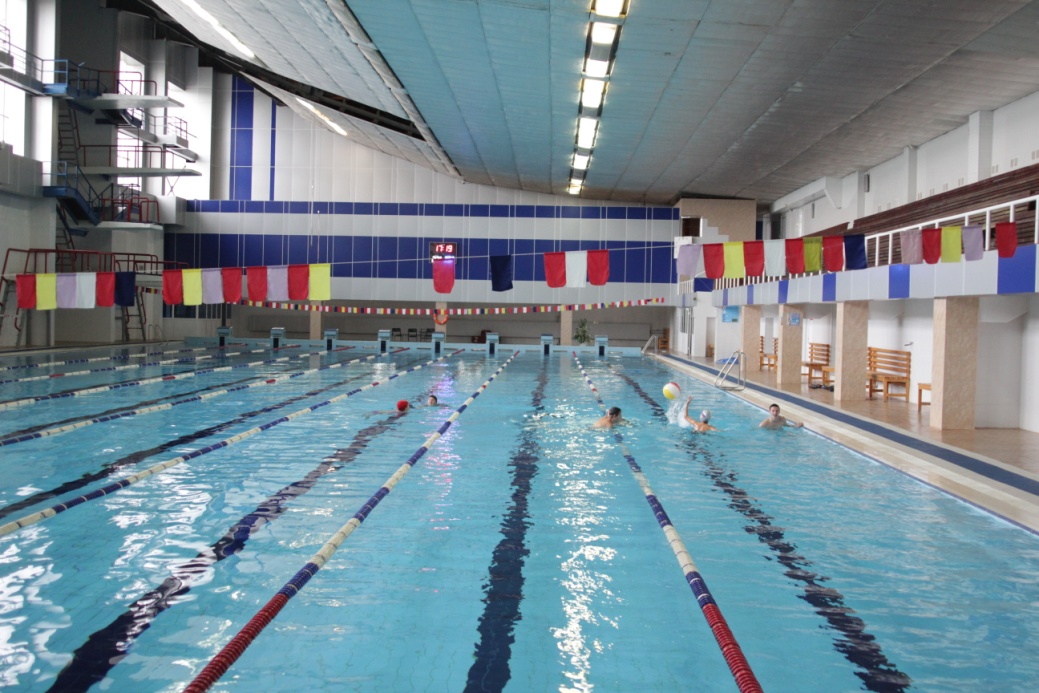 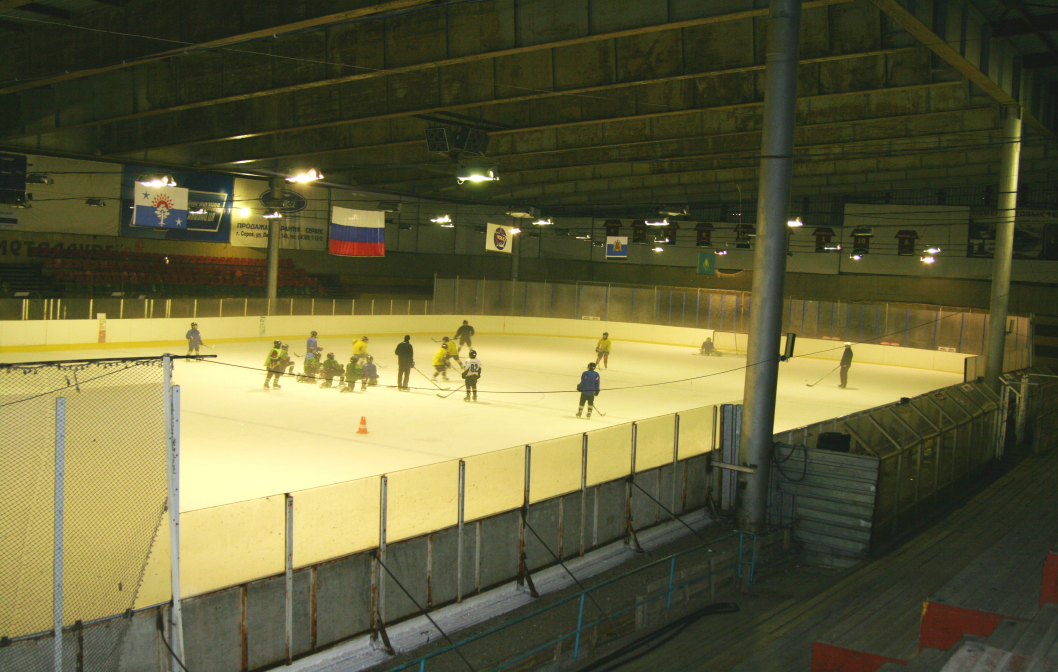 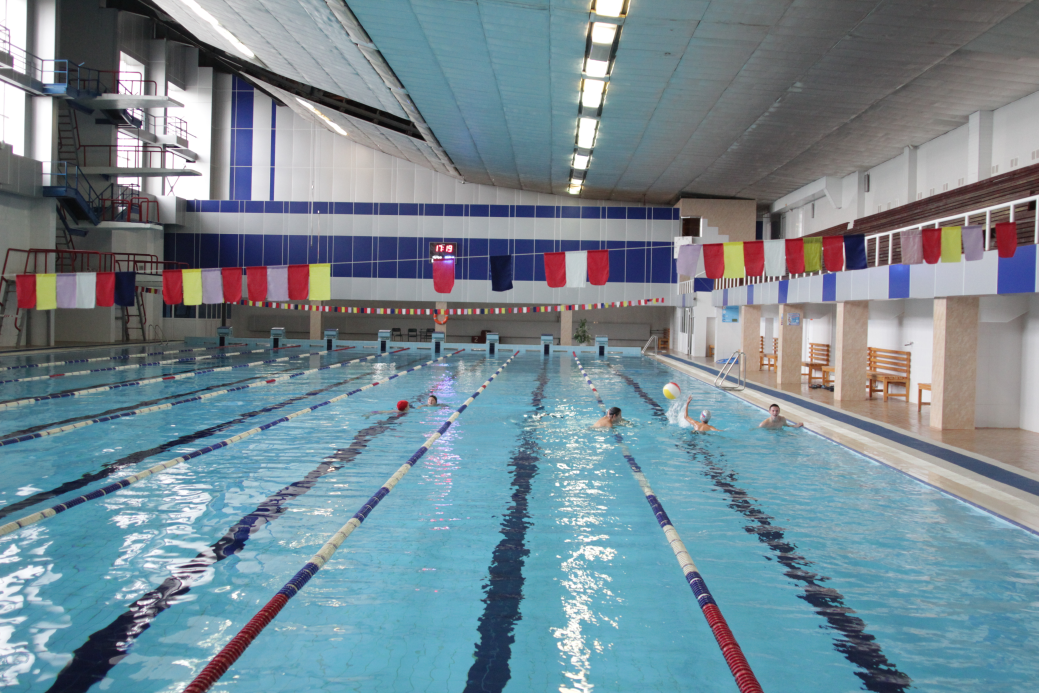 Общий объем расходов бюджета – 35 540 835 рублей
Основные подпрограммы, финансирование которых осуществляется в рамках  муниципальной программы в 2016 году
Развитие физической культуры и спорта в Серовском городском округе
1 150 000 руб. - «Развитие инфраструктуры объектов спорта муниципальной собственности Серовского городского округа»
273 000 руб. -  «Мероприятия по вовлечению населения в занятия физической культурой и массовым спортом»
6 471 886 руб. - «Обеспечение реализации Муниципальной программы «Развитие физической культуры и спорта в Серовском городском округе на 2016-2020 годы»


Реализация мероприятий муниципальной программы позволит:
 - создать условия, обеспечивающие доступность к спортивной инфраструктуре Серовского городского округа;
- создать условия для развития физической культуры и спорта в Серовском городском округе, в том числе среди лиц с ограниченными физическими возможностями здоровья.
49
Целевые показатели муниципальной программы
Развитие физической культуры и спорта в Серовском городском округе
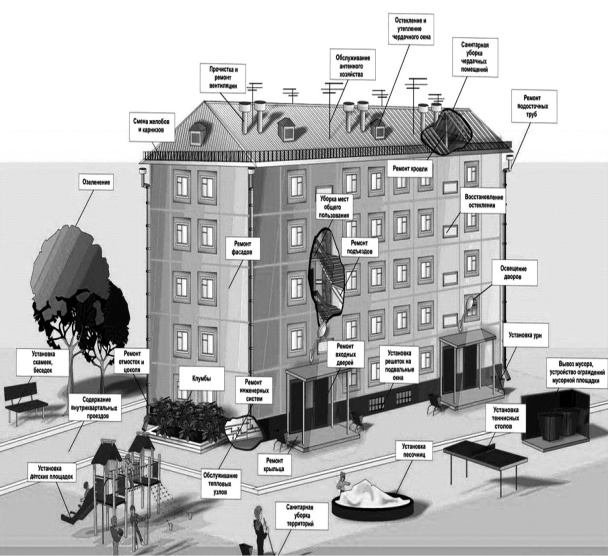 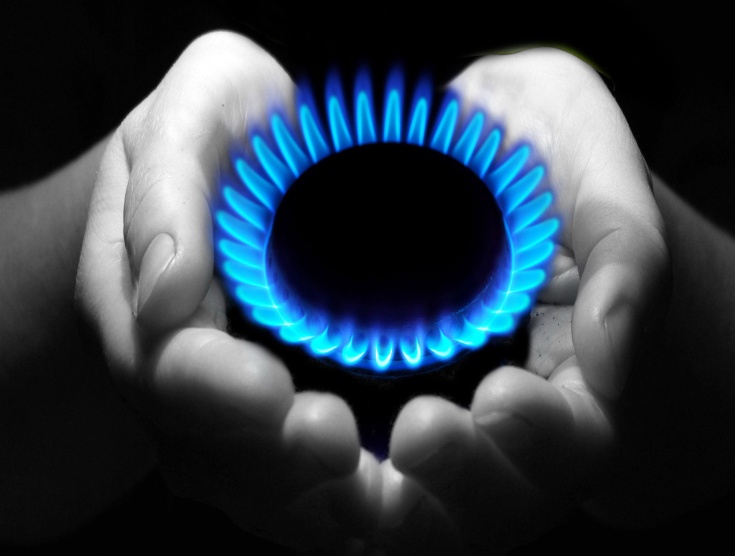 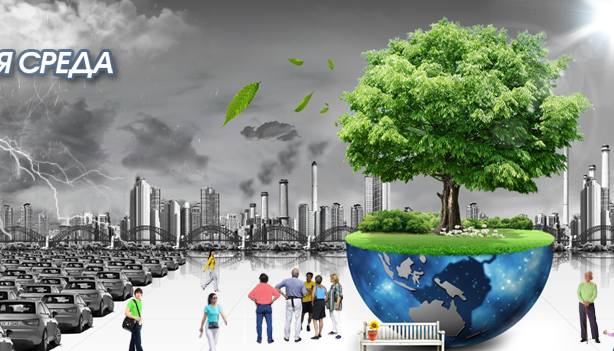 Общий объем расходов бюджета – 129 050 524 рублей
Основные подпрограммы, финансирование которых осуществляется в рамках  муниципальной программы в 2016 году
60 051 174 руб. - «Развитие социальной инфраструктуры и улучшение жилищных условий граждан, проживающих на территории Серовского городского округа, обеспечение населения питьевой водой, прочие мероприятия в области коммунального хозяйства»
26 021 442 руб. - «Развитие и модернизация объектов коммунального комплекса Серовского городского округа»
1 000 000 руб. – «Развитие газификации в Серовском городском округе»
39 727 908 руб. – «Обеспечение деятельности муниципального учреждения»
2 250 000 руб. – «Охрана окружающей среды»


Реализация мероприятий позволит достичь целей обозначенных муниципальной программой «Развитие жилищно-коммунального хозяйства, охрана окружающей среды и повышение энергетической эффективности на территории  Серовского городского округа».
Развитие жилищно-коммунального хозяйства, охрана окружающей среды и повышение энергетической эффективности на территории  Серовского городского округа
Целевые показатели муниципальной программы
Развитие жилищно-коммунального хозяйства, охрана окружающей среды и повышение энергетической эффективности на территории  Серовского городского округа
Действующие муниципальные программы в 2016 году
Структура муниципальных программ Серовского городского округа в 2016 году
Финансирование социально-значимых объектов  (отдельные объекты бюджетных инвестиций)
54
В процессе принятия и исполнения бюджета города большое значение приобретает сбалансированность доходов и расходов. Если доходы превышают расходы, то возникает профицит. 
Но чаще всего расходы превышают доходы. В таком случае возникает дефицит.
Источниками финансирования дефицита бюджета
муниципальные займы, осуществляемые путем выпуска муниципальных ценных бумаг от имени муниципального образования
бюджетные кредиты, полученные от бюджетов других уровней бюджетной системы РФ
кредиты,
 полученные от кредитных организаций
изменение остатков средств на счетах по учету средств  бюджета
Источники финансирования дефицита бюджета
муниципальный долг,
то есть совокупность долговых обязательств муниципального образования
Муниципальный долг Серовского городского округа
Параметры муниципального  долга  Серовского  городского округа  на 2016 год
На 01.01.2016 год 206 293,6 тыс.руб.
На 01.01.2017 год 
259 990, 6 тыс.руб.
Контактная информация
Финансовое управление администрации 
Серовского городского округа

Адрес: 624992, Свердловская область, г. Серов, ул. Ленина, 140
Телефон: 8 (34385) 75-754
Е-mail: fd@adm-serov.ru
Начальник финансового управления администрации Серовского городского округа
Иванова Наталья Витальевна,
Время приема граждан: понедельник с 15.00 до 17.00 часов.
Контактная информация для граждан